SARS MOBILE TAX UNIT
MTU 10 – EC (Gqeberha / Kariega)
July 2024
The South African Revenue Service will be visiting the areas listed below to assist taxpayers with the submission of income tax returns, eFiling,/Mobi APP  income tax registration and general enquiries on tax matters.
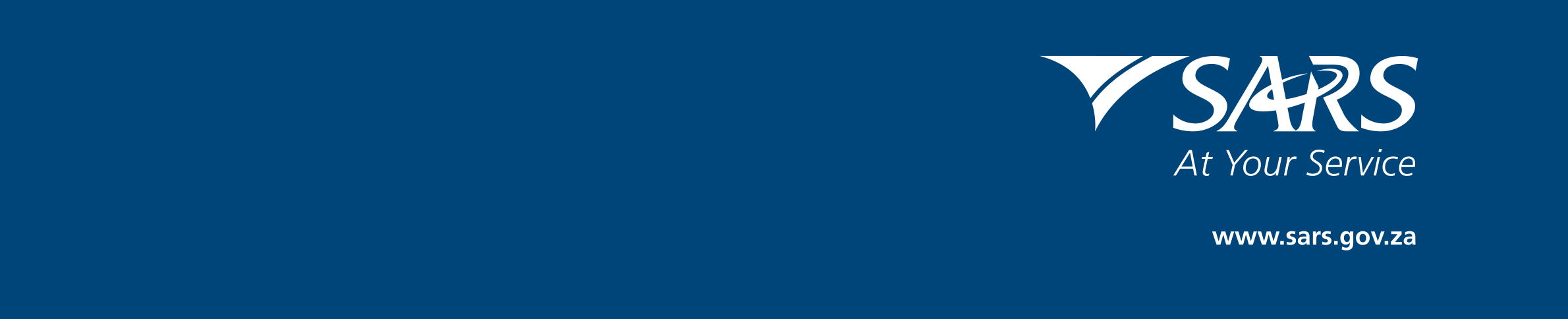 Tax Services Offered:
Completion & submission of tax returns on eFiling and Mobi-App
    statements of account
General queries
Banking detail changes
Changes to registered particulars
Required:
Original ID, relevant material, bank statements, etc

For more information contact:    
Tel: 077 604 2939
Email: tmagxwalisa@sars.gov.za
SARS MOBILE TAX UNIT
MTU 10 – EC (Gqeberha / Kariega)
August 2024
The South African Revenue Service will be visiting the areas listed below to assist taxpayers with the submission of income tax returns, eFiling,/Mobi APP  income tax registration and general enquiries on tax matters.
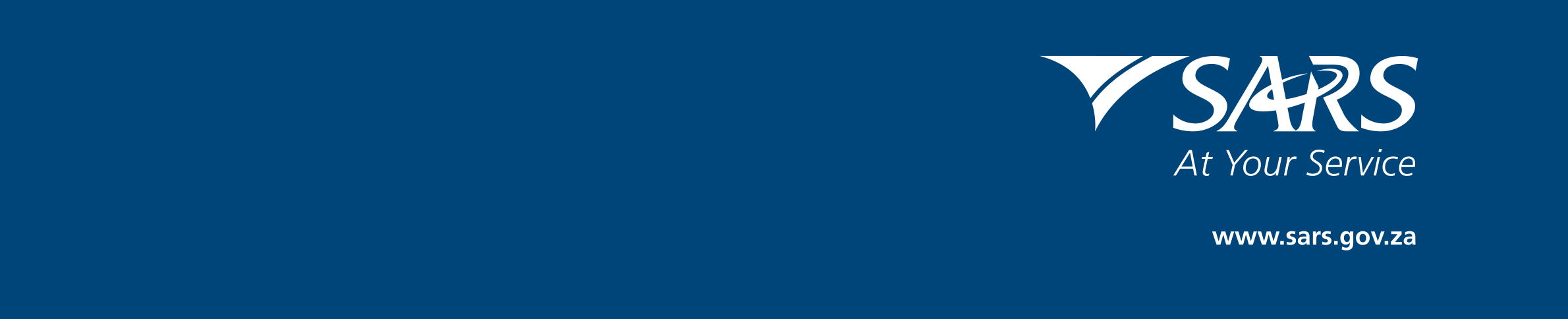 Tax Services Offered:
Completion & submission of tax returns on eFiling and Mobi-App
    statements of account
General queries
Banking detail changes
Changes to registered particulars
Required:
Original ID, relevant material, bank statements, etc

For more information contact:    
Tel: 077 604 2939
Email: tmagxwalisa@sars.gov.za
SARS MOBILE TAX UNIT
MTU 10 – EC (Gqeberha / Kariega)
September 2024
The South African Revenue Service will be visiting the areas listed below to assist taxpayers with the submission of income tax returns, eFiling,/Mobi APP  income tax registration and general enquiries on tax matters.
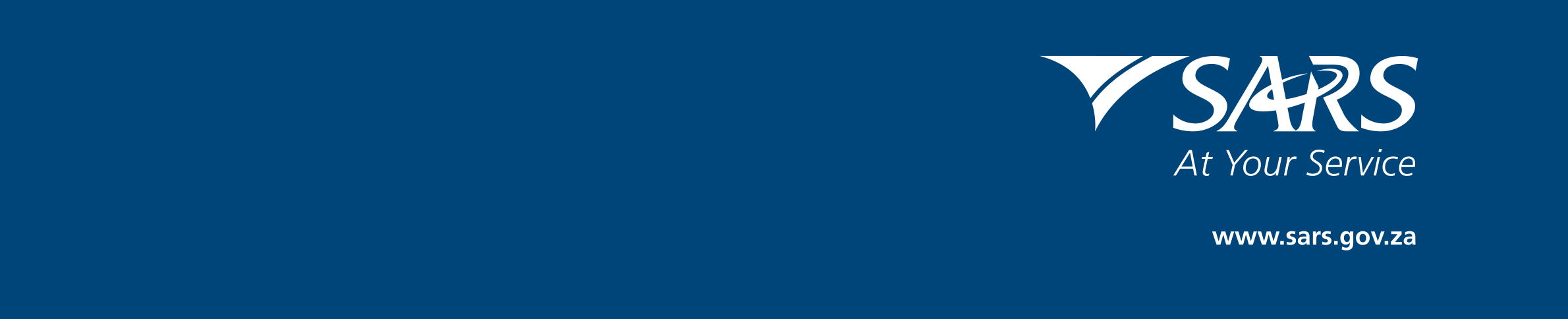 Tax Services Offered:
Completion & submission of tax returns on eFiling and Mobi-App
    statements of account
General queries
Banking detail changes
Changes to registered particulars
Required:
Original ID, relevant material, bank statements, etc

For more information contact:    
Tel: 077 604 2939
Email: tmagxwalisa@sars.gov.za
SARS MOBILE TAX UNIT
MTU 10 – EC (Gqeberha / Kariega)
October 2024
The South African Revenue Service will be visiting the areas listed below to assist taxpayers with the submission of income tax returns, eFiling,/Mobi APP  income tax registration and general enquiries on tax matters.
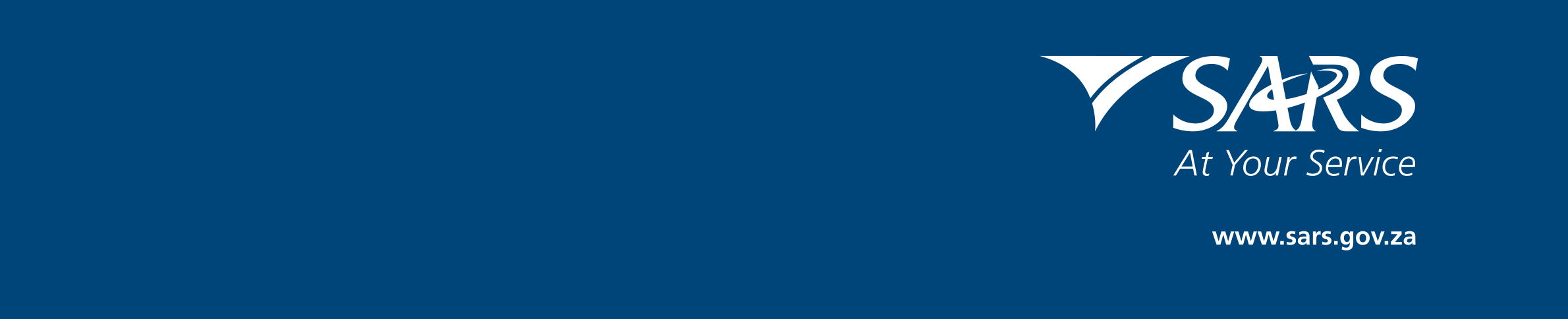 Tax Services Offered:
Completion & submission of tax returns on eFiling and Mobi-App
    statements of account
General queries
Banking detail changes
Changes to registered particulars
Required:
Original ID, relevant material, bank statements, etc

For more information contact:    
Tel: 077 604 2939
Email: tmagxwalisa@sars.gov.za
SARS MOBILE TAX UNIT
MTU 10 – EC (Gqeberha / Kariega)
November 2024
The South African Revenue Service will be visiting the areas listed below to assist taxpayers with the submission of income tax returns, eFiling,/Mobi APP  income tax registration and general enquiries on tax matters.
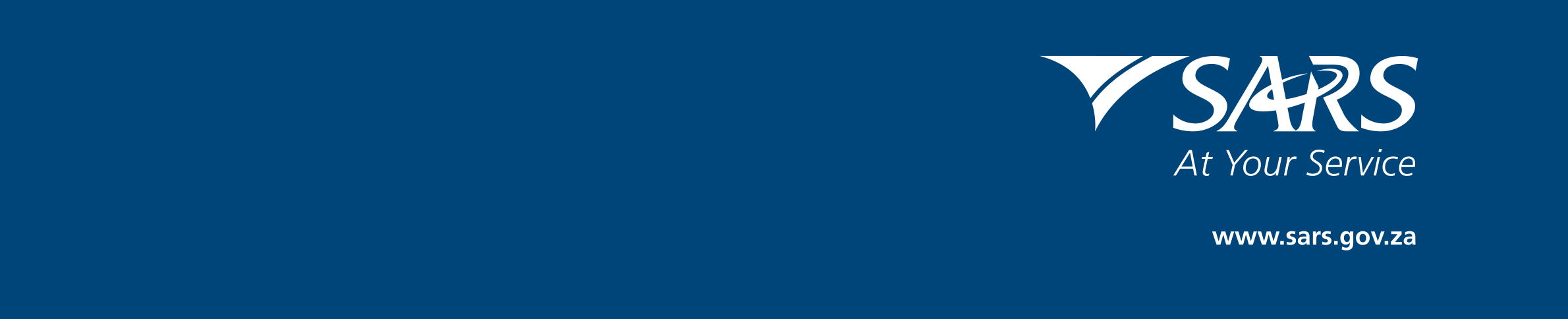 Tax Services Offered:
Completion & submission of tax returns on eFiling and Mobi-App
    statements of account
General queries
Banking detail changes
Changes to registered particulars
Required:
Original ID, relevant material, bank statements, etc

For more information contact:    
Tel: 077 604 2939
Email: tmagxwalisa@sars.gov.za